Warm Up #5
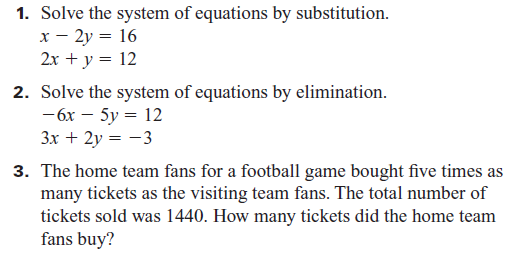 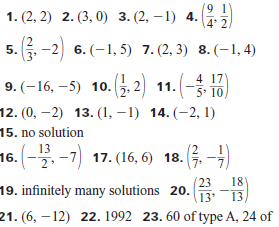 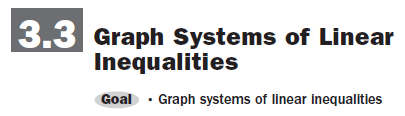 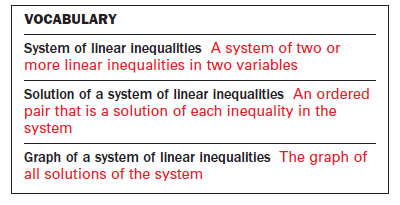 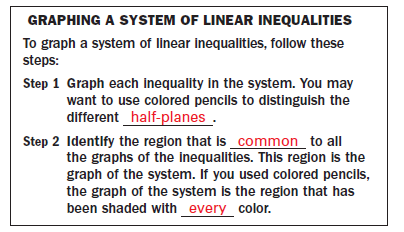 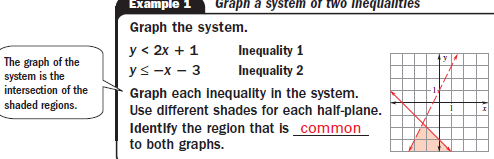 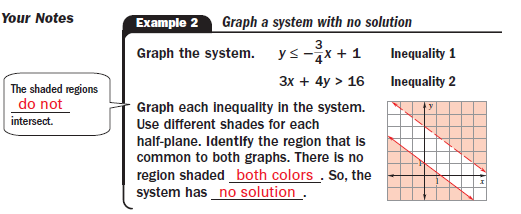 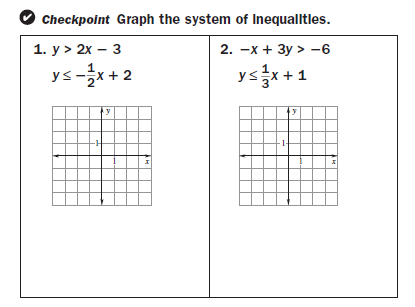 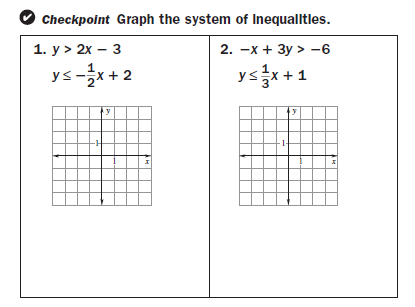 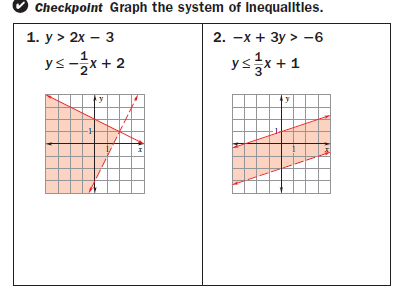 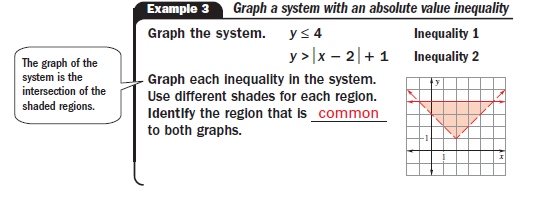 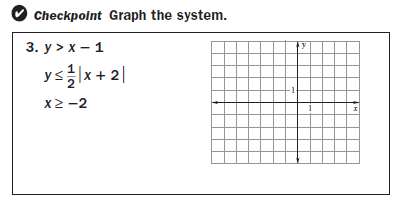 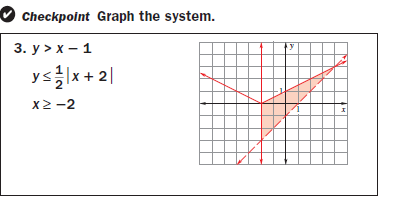 Homework
Practice Workbook
3.3 #1 - 19   Odd